ЗВІТНО-ВИБОРНА КОНФЕРЕНЦІЯ
СТУДЕНТІВ КИЇВСЬКОГО УНІВЕРСИТЕТУ
ІМЕНІ БОРИСА ГРІНЧЕНКА
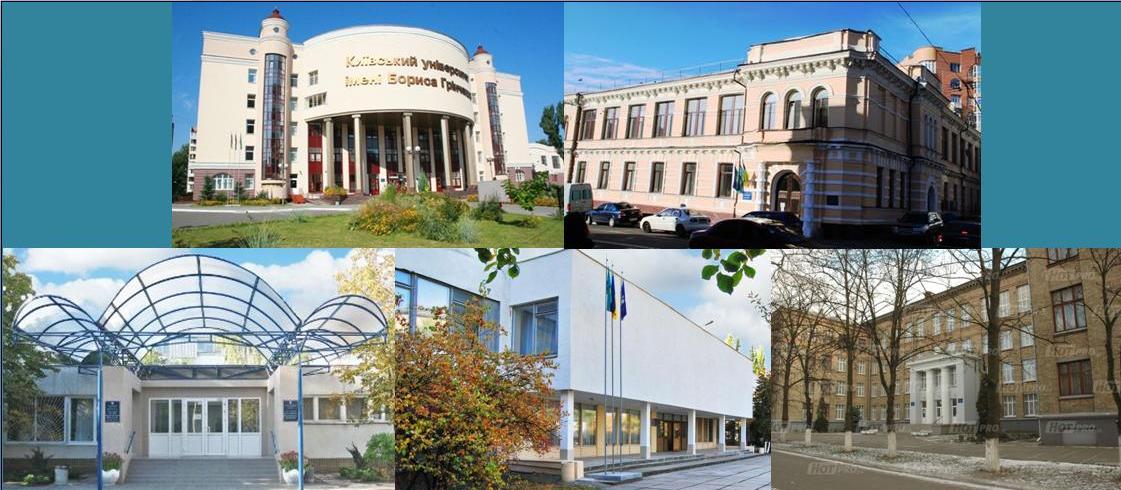 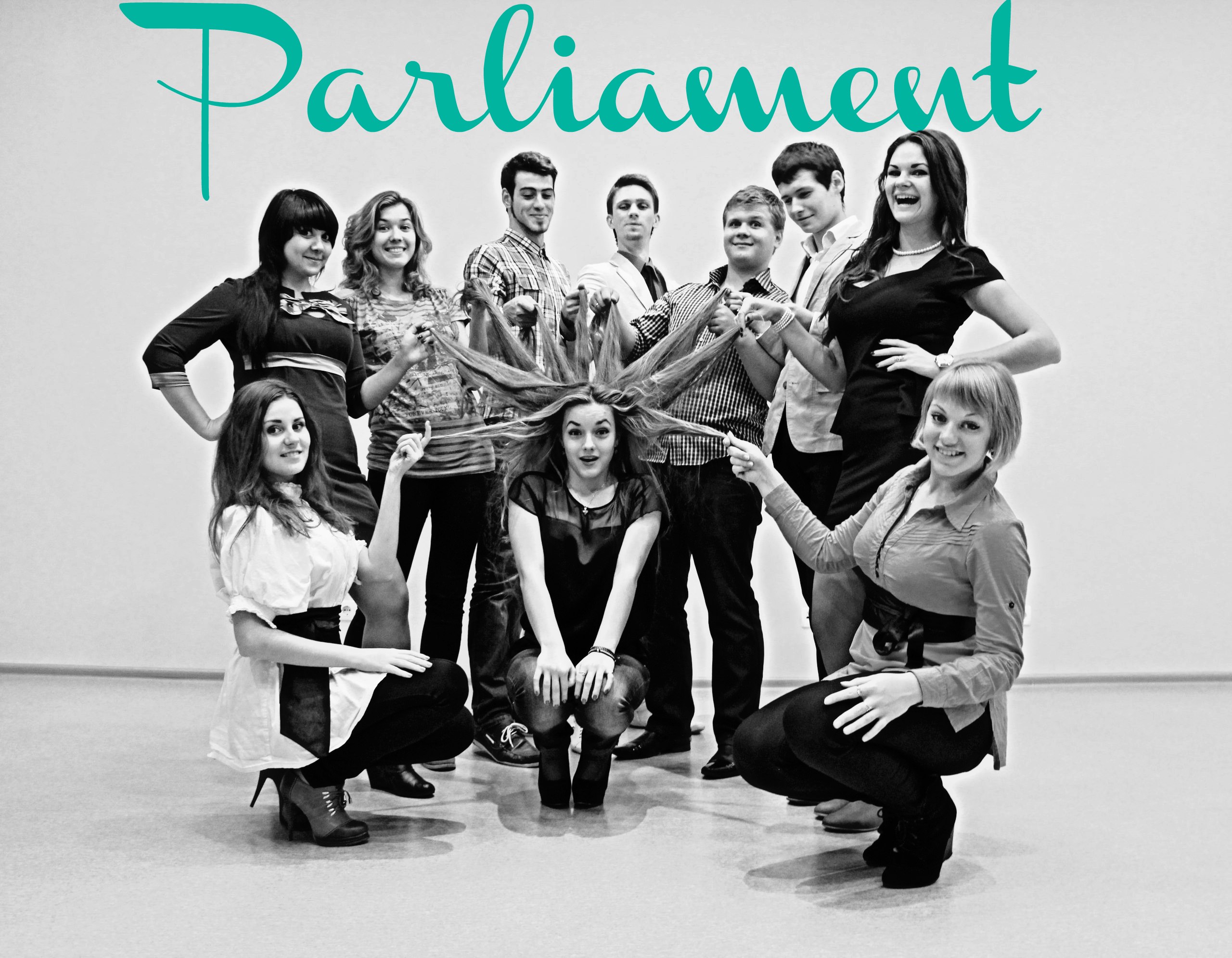 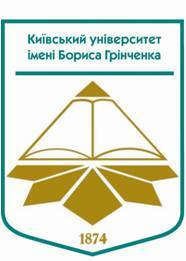 ЗВІТНО-ВИБОРНА КОНФЕРЕНЦІЯ СТУДЕНТІВ 
КИЇВСЬКОГО УНІВЕРСИТЕТУ ІМЕНІ БОРИСА ГРІНЧЕНКА
ПОРЯДОК ДЕННИЙ
Про внесення змін до Положення про Студентське самоврядування в Київському університеті імені Бориса Грінченка (С. Маляр, секретар СП)
Звіт президента Студентського парламенту за 2012-2013 н.р. (А.Григорук)
Нагородження за підсумками роботи впродовж 2012-2013 н.р. членів Студентського парламенту (Т.Ю. Бєлофастова)
Обрання нового складу Студентського парламенту Університету.
Обрання президента Студентського парламенту на 2013-2014 н.р. (шляхом відкритого голосування).
Про внесення змін до Положення про Студентське самоврядування в Київському університеті імені Бориса Грінченка
С. Маляр, секретар СП
ЗВІТ ПРЕЗИДЕНТА СТУДЕНТСЬКОГО ПАРЛАМЕНТУ ЗА 2012-2013 Н.Р.
А.О.  Григорук, Президент СП
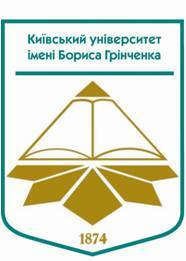 Звіт президента Студентського парламенту за 2012-2013 н.р.
СТРУКТУРА СТУДЕНТСЬКОГО ПАРЛАМЕНТУ
Секретар
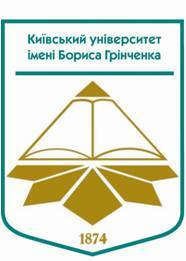 Звіт президента Студентського парламенту за 2012-2013 н.р.
СОЦІАЛЬНА РОБОТА ТА ВОЛОНТЕРСЬКИЙ РУХ
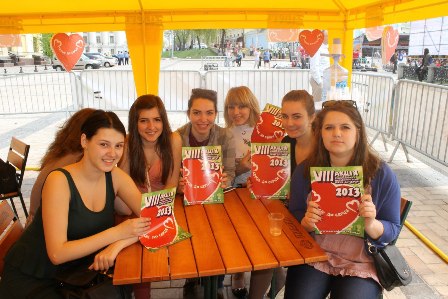 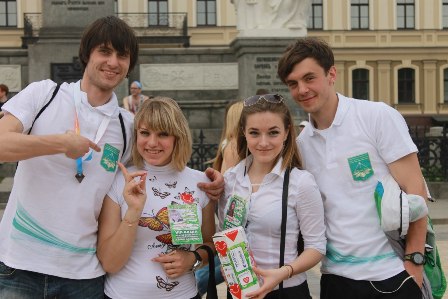 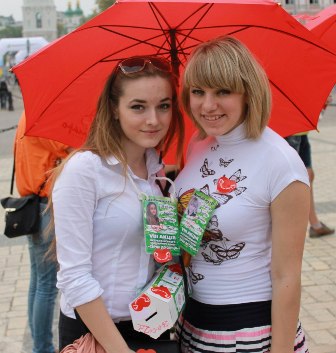 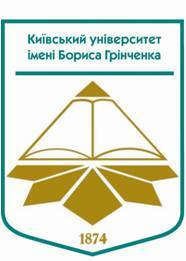 Звіт президента Студентського парламенту за 2012-2013 н.р.
ЗВ’ЯЗКИ З ГРОМАДСЬКІСТЮ ТА МІЖНАРОДНА СПІВПРАЦЯ
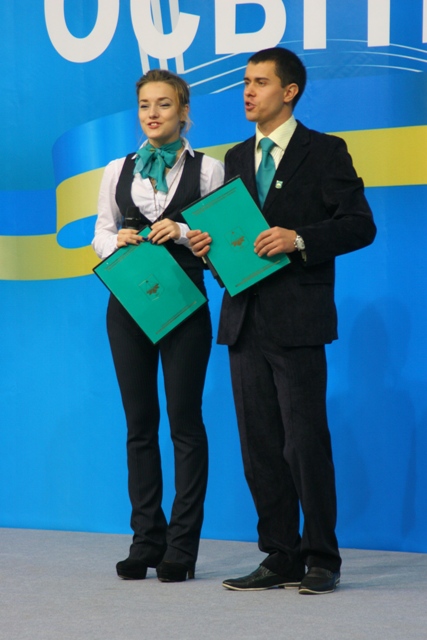 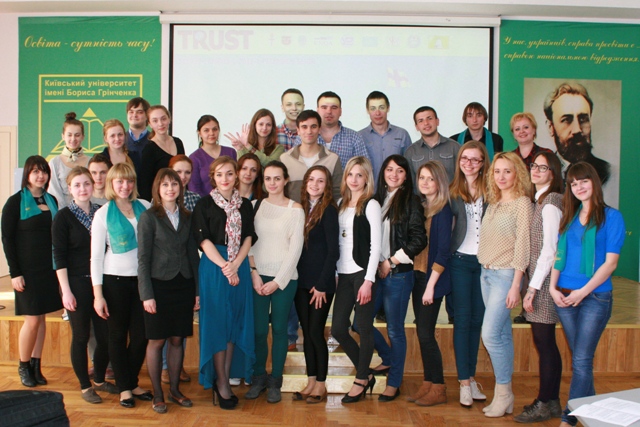 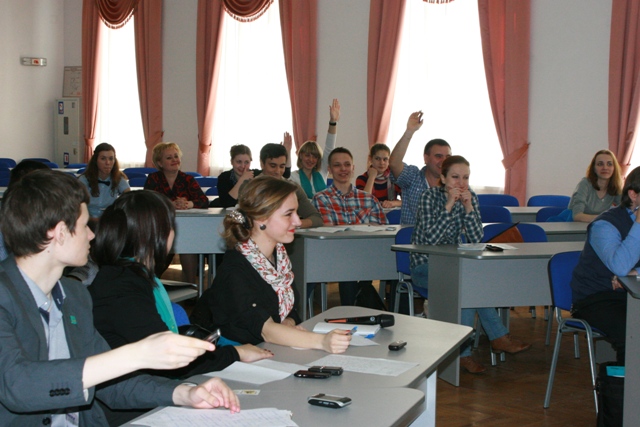 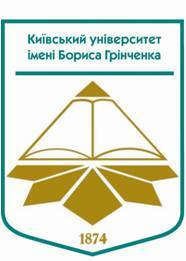 Звіт президента Студентського парламенту за 2012-2013 н.р.
НЕФОРМАЛЬНИЙ ЛОГОТИП СТУДЕНТСЬКОГО ПАРЛАМЕНТУ
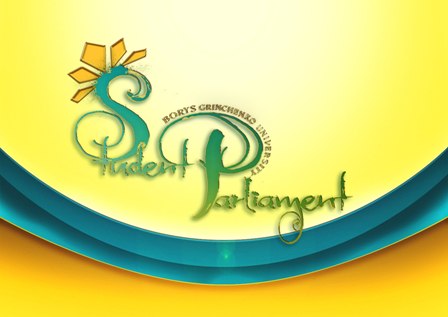 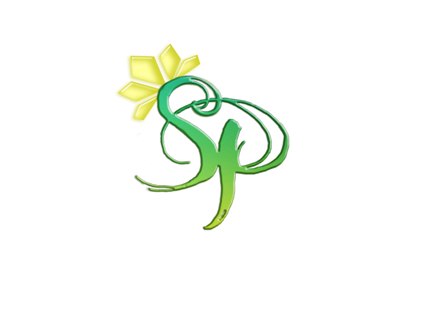 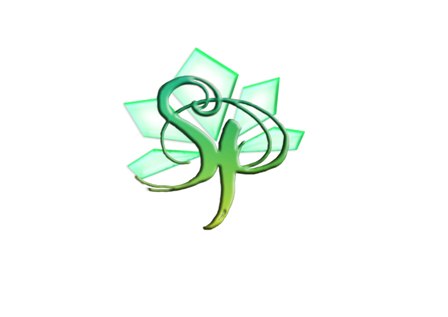 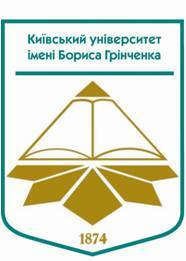 Звіт президента Студентського парламенту за 2012-2013 н.р.
УЧАСТЬ У ТРЕНІНГАХ ЛІДЕРСТВА З 
МАРШАЛОМ КРІСТЕНСЕНОМ
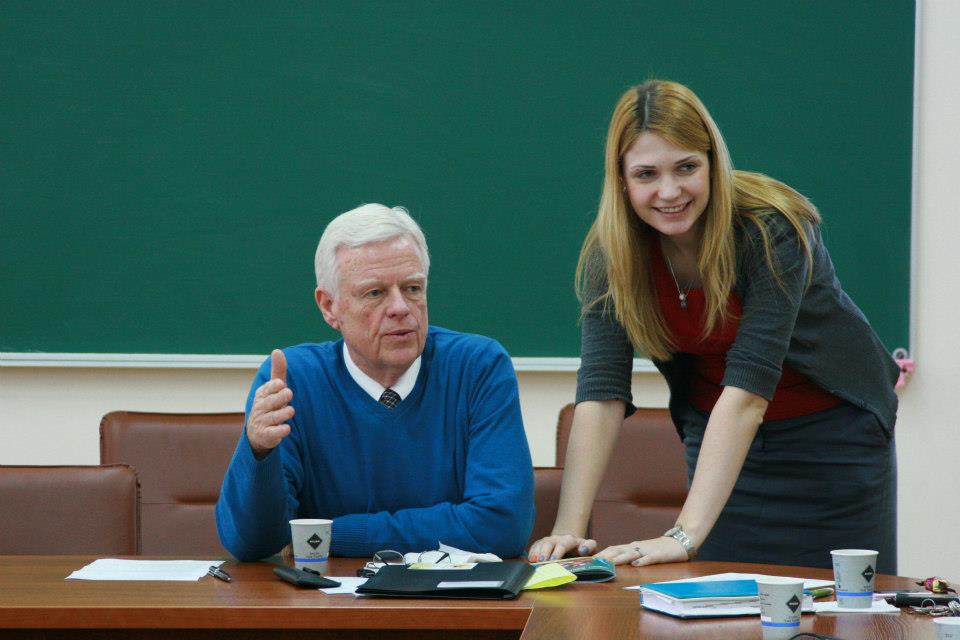 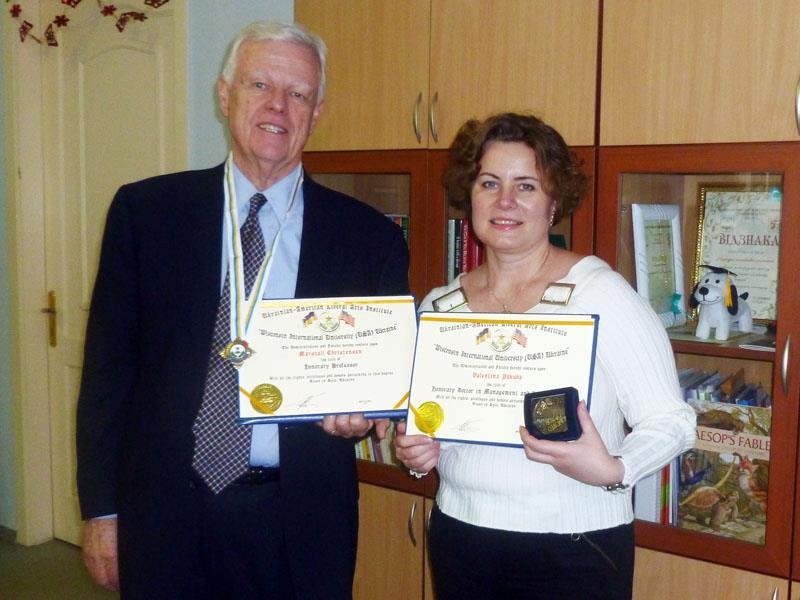 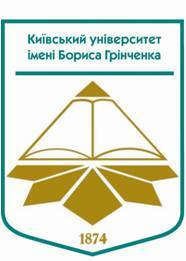 Звіт президента Студентського парламенту за 2012-2013 н.р.
САМОВДОСКОНАЛЕННЯ ТА РОЗВИТОК
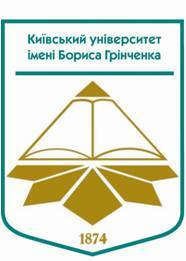 Звіт президента Студентського парламенту за 2012-2013 н.р.
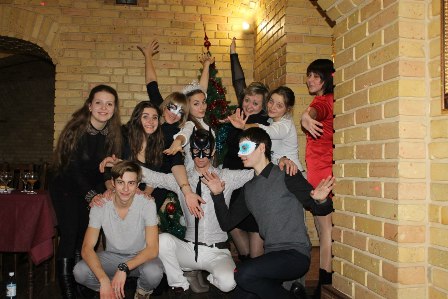 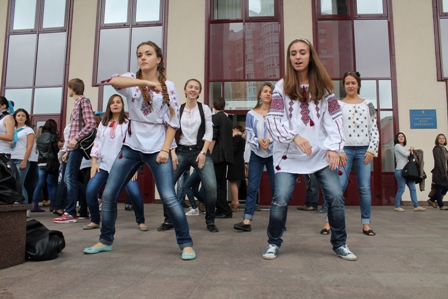 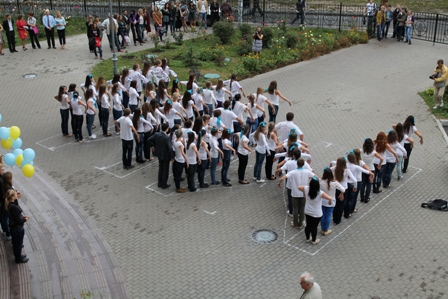 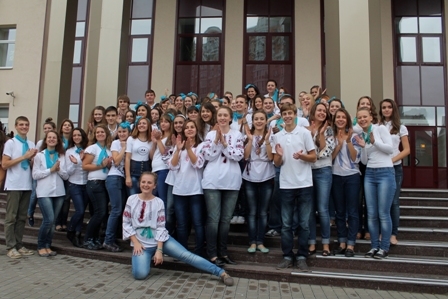 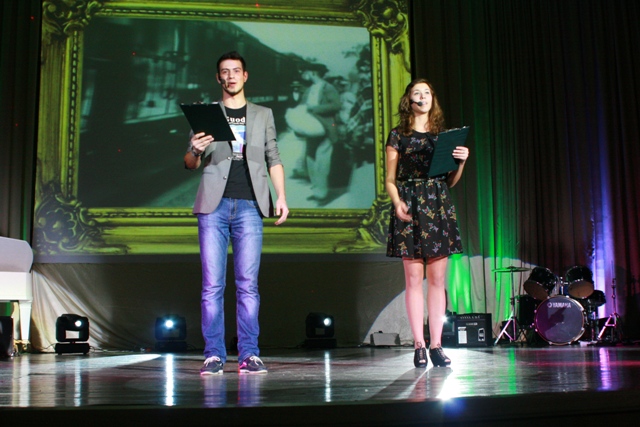 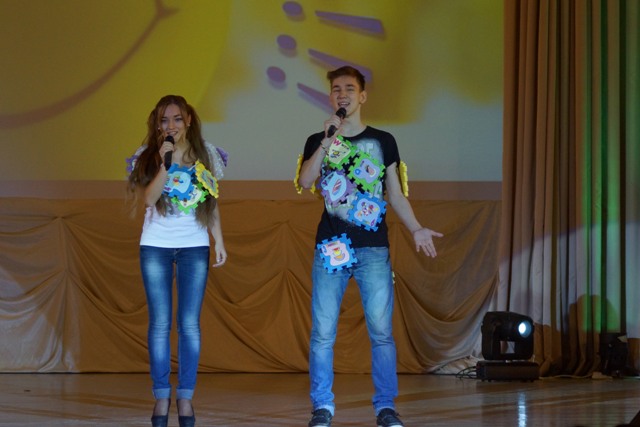 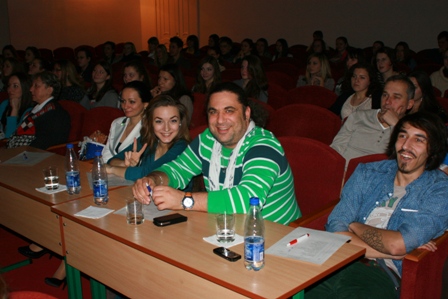 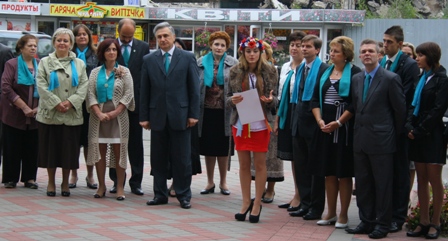 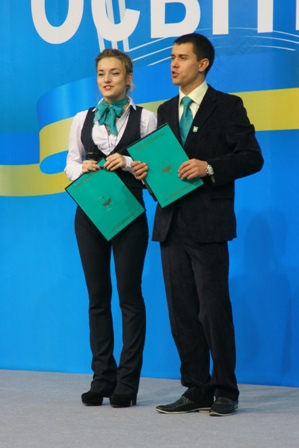 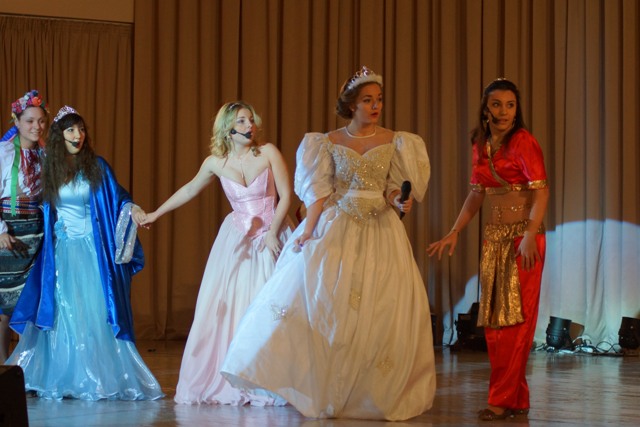 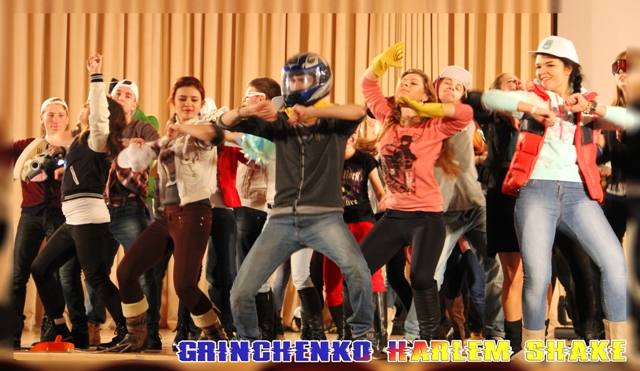 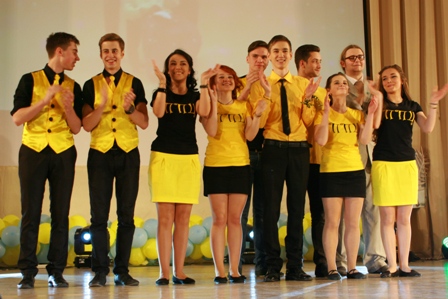 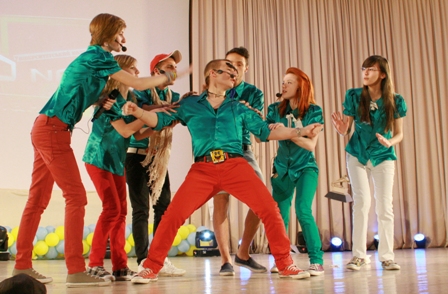 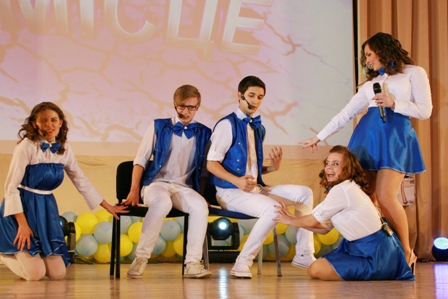 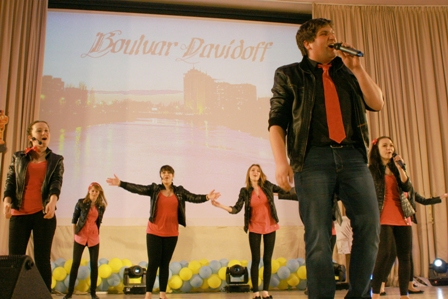 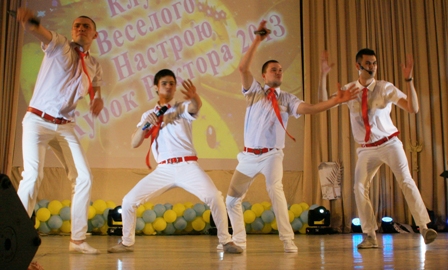 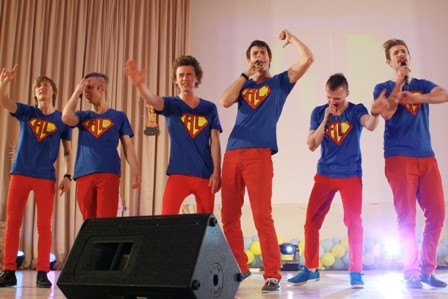 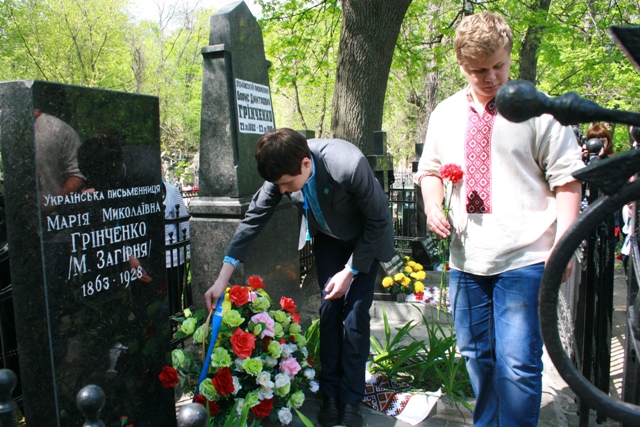 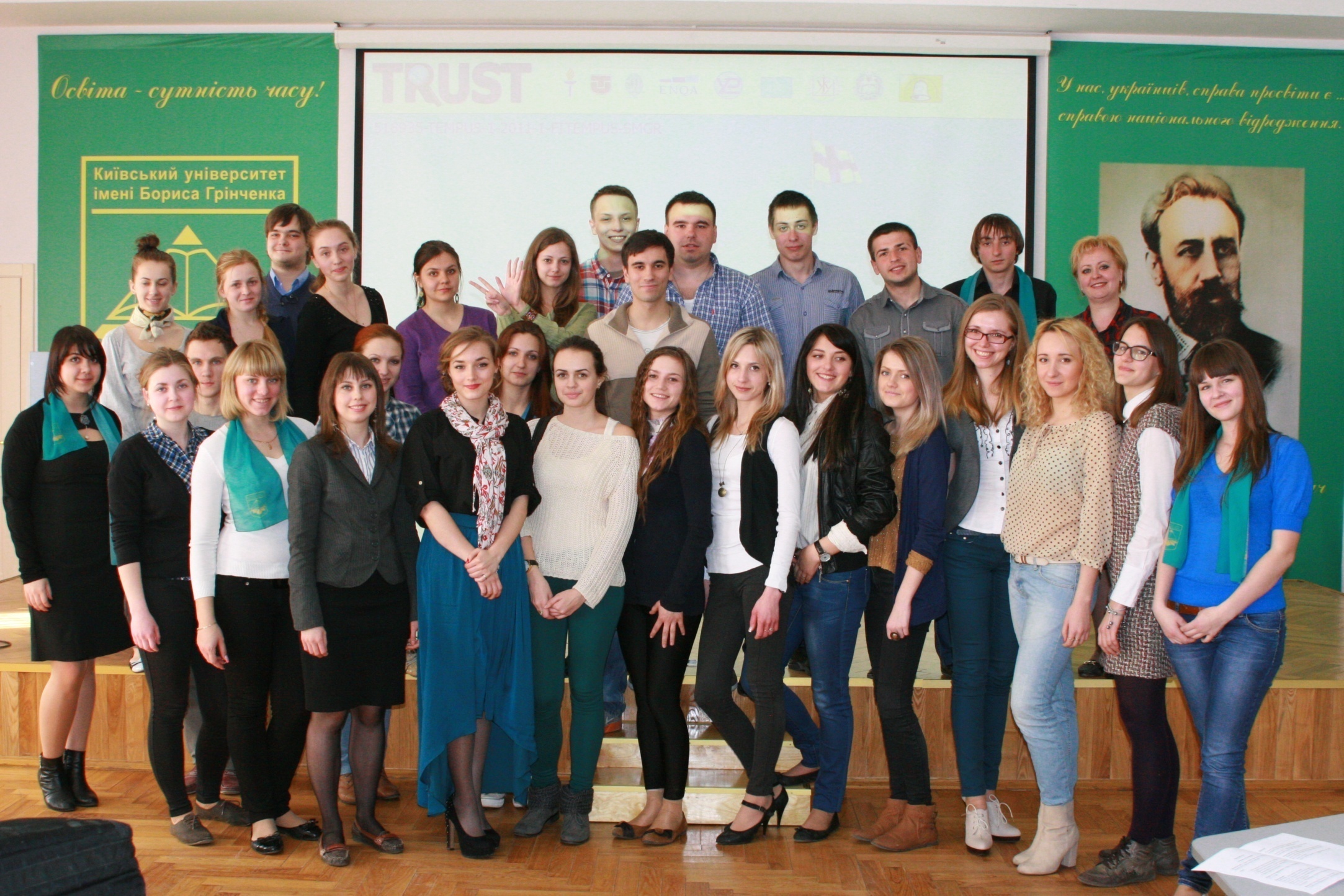 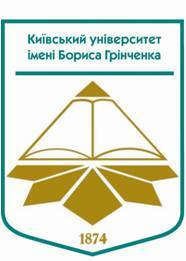 Звіт президента Студентського парламенту за 2012-2013 н.р.
ОСНОВНІ ПРОБЛЕМНІ ПИТАННЯ
ТА ШЛЯХИ ЇХ РОЗВЯЗАННЯ
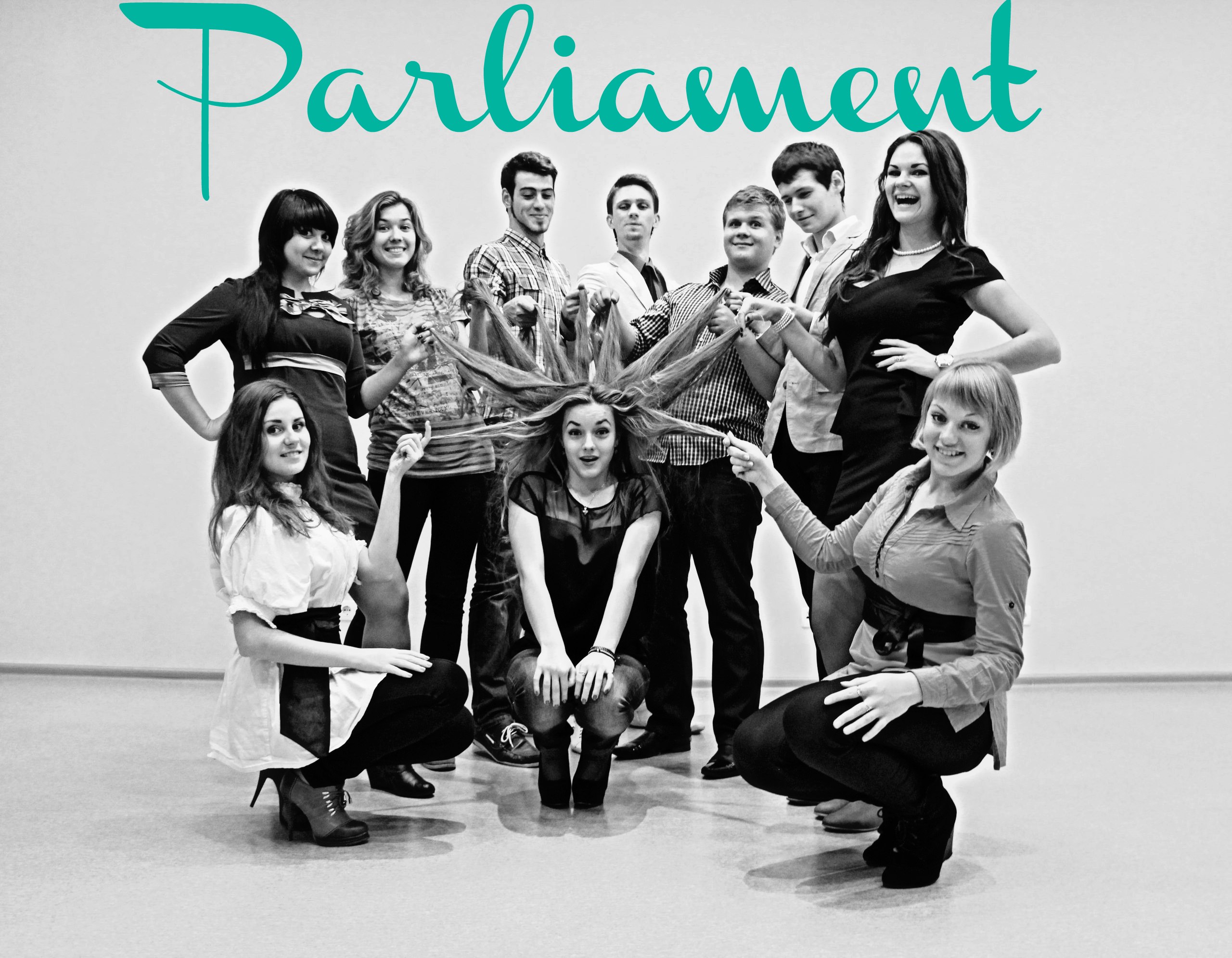 Дякую за увагу!
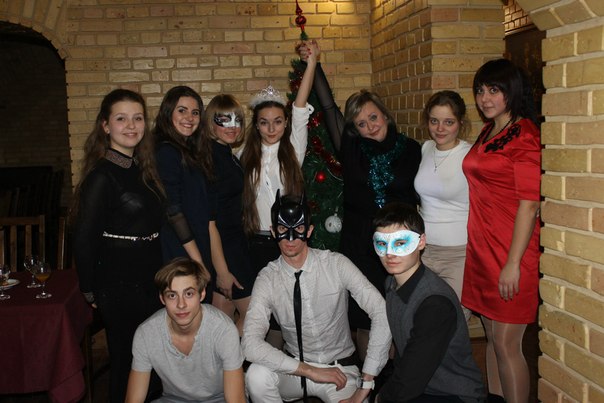 Про обрання нового складу Студентського парламенту на 2013-2014 н.р.
ПРОГРАМА КАНДИДАТА НА ПОСАДУ ПРЕЗИДЕНТА СТУДЕНТСКЬОГО ПАРЛАМЕНТУ
А. ГРИГОРУК
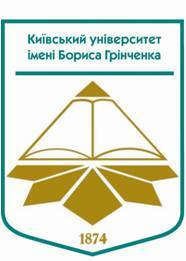 Програма кандидата на посаду президента Студентського парламенту А. Григорук
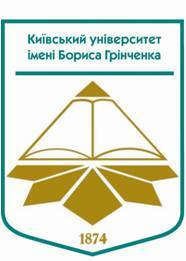 Програма кандидата на посаду президента Студентського парламенту А. Григорук
ПРАВОВИЙ ЗАХИСТ СТУДЕНТІВ
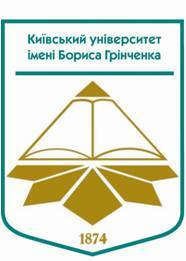 Програма кандидата на посаду президента Студентського парламенту А. Григорук
Соціальна робота та волонтерський рух
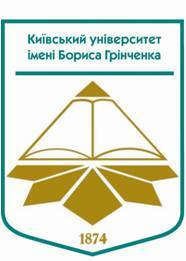 Програма кандидата на посаду президента Студентського парламенту А. Григорук
ЗВ’ЯЗКИ З ГРОМАДСЬКІСТЮ ТА МІЖНАРОДНА СПІВПРАЦЯ
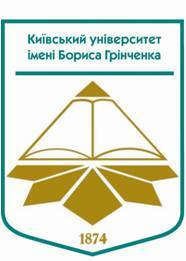 Програма кандидата на посаду президента Студентського парламенту А. Григорук
САМОВДОСКОНАЛЕННЯ ТА РОЗВИТОК
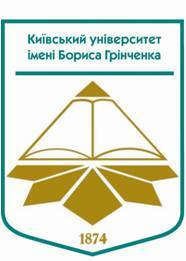 Програма кандидата на посаду президента Студентського парламенту А. Григорук
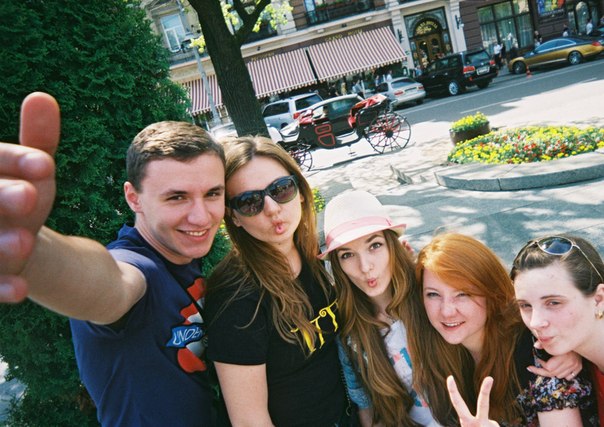 Дякую за увагу!
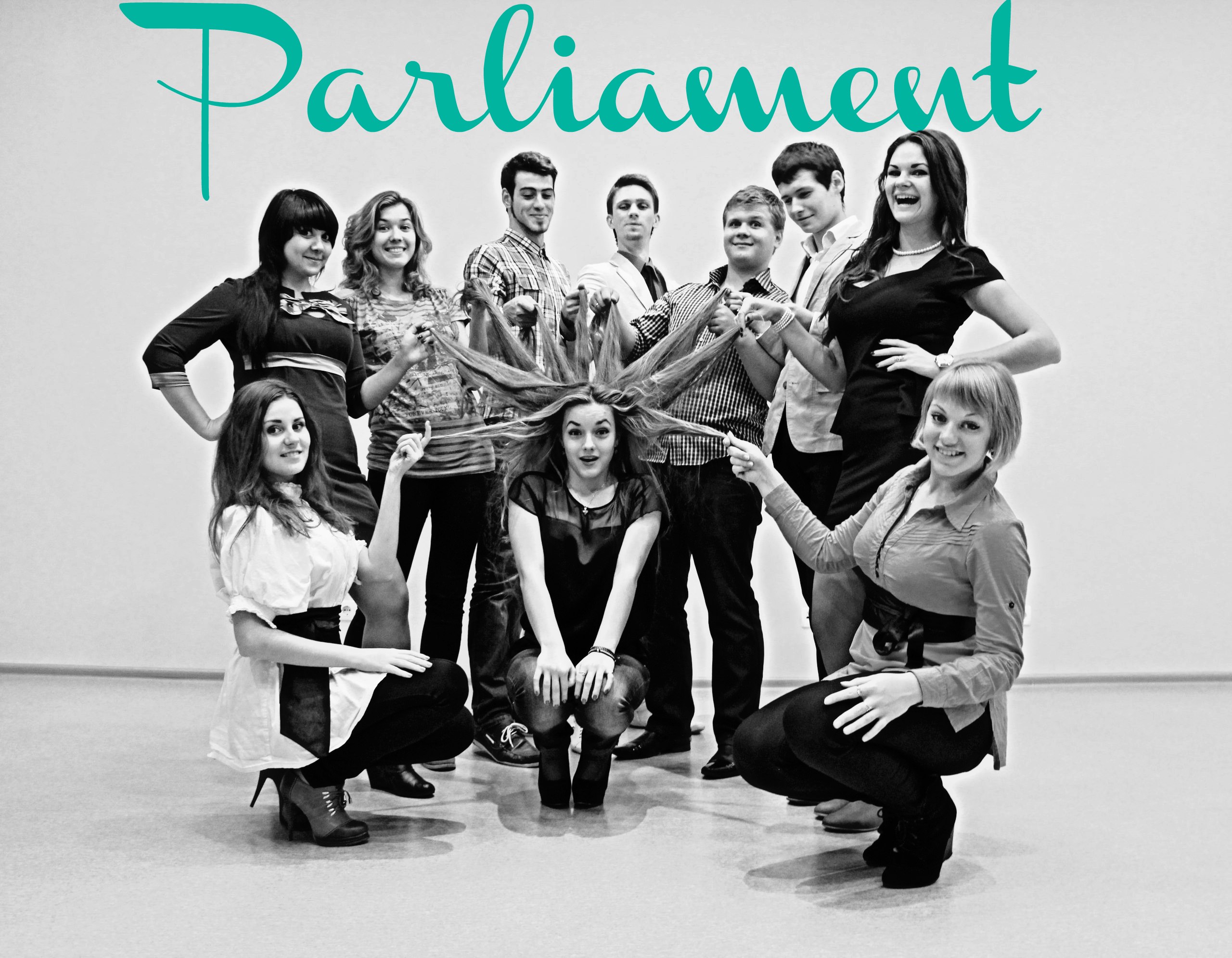